Осенние зарисовки.
Подготовила воспитатель 
МАДОУ «Детский сад №419»
Вяткина О.Н.
Пусты поля,Мокнет земля,Дождь поливает.Когда это бывает?
Осенние месяцы.
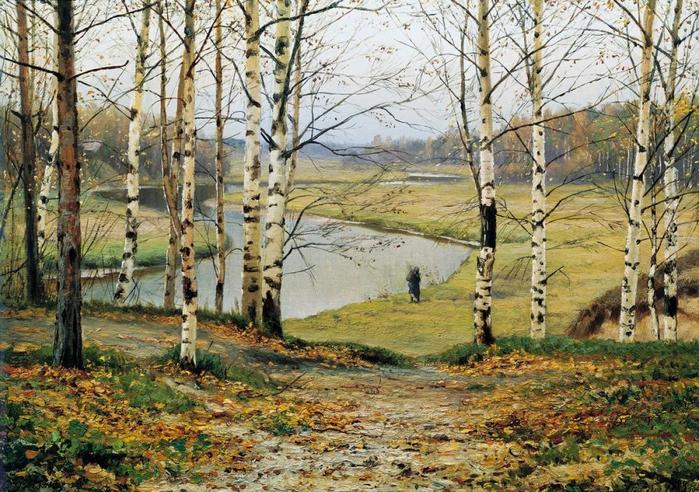 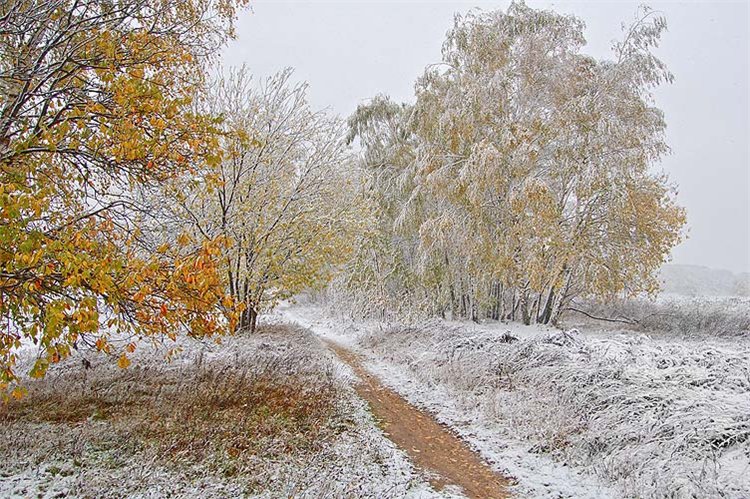 Сентябрь (30 дней)                                         Октябрь (31 день)                                  Ноябрь (30 дней)
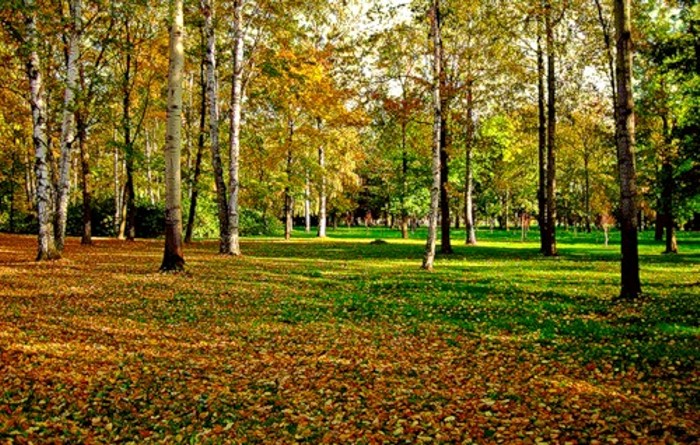 Сентябрь – первый осенний месяц. В этом месяце начинаются холодные ветра. Но к середине-концу сентября наступает теплая солнечная пора, в народе называемая «бабьим летом». В сентябре заканчиваются все полевые работы.
Приметы сентября:В сентябре после дождливой погоды начинают собирать грибы.Если в дождливую погоду сова часто ухает – хорошая погода.Если лягушки выпрыгивают на берег и квакают, а рыбы выбрасываются из воды - будет дождь.Гром в сентябре обещает теплую осень.
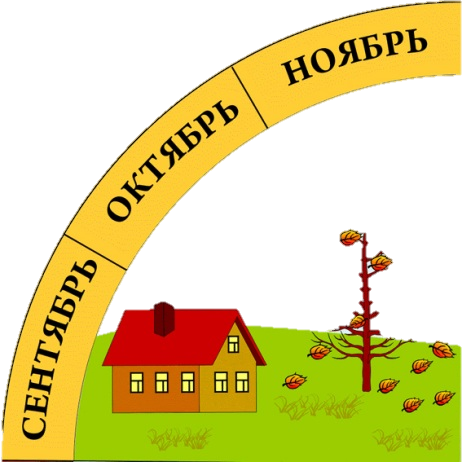 Дары осени.
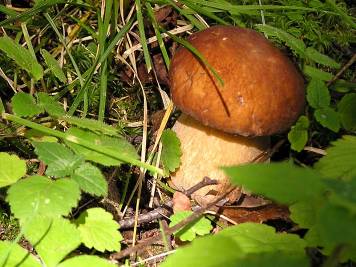 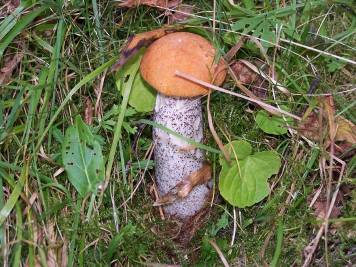 Подберёзовик
Подосиновик
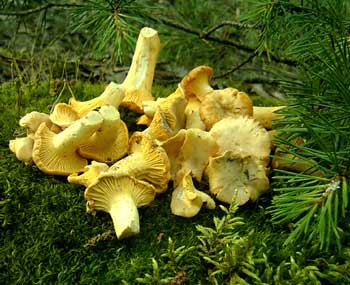 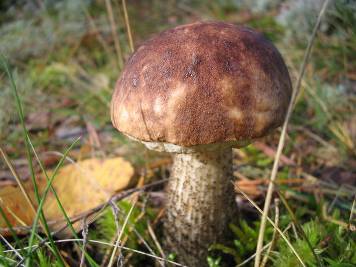 Белый  гриб
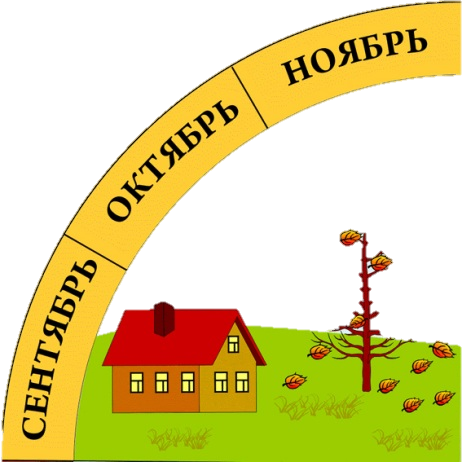 Лисички
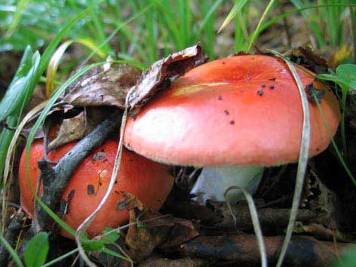 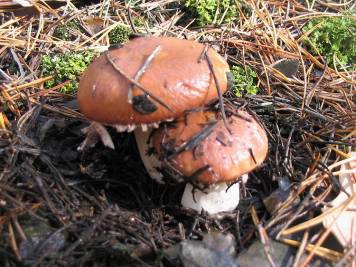 опята
маслята
волнушки
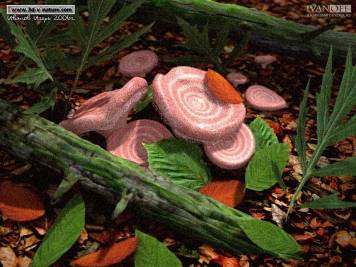 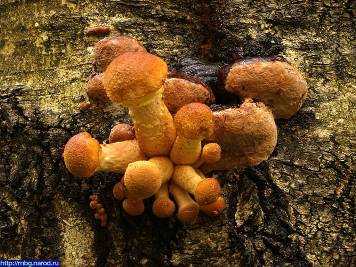 сыроежки
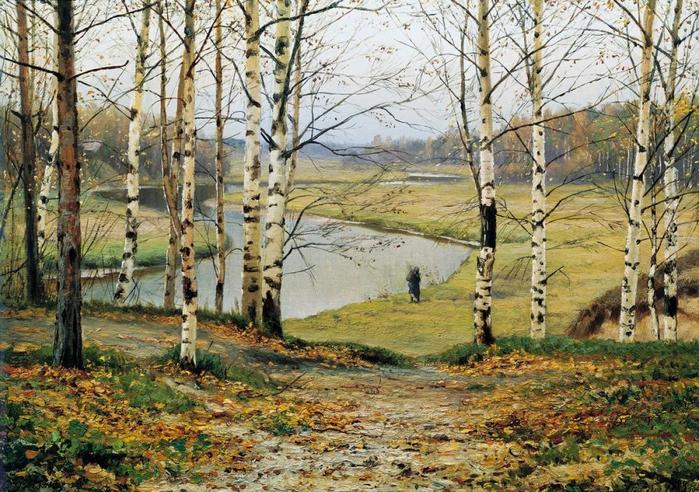 Октябрь – приближение зимы. В этот месяц опадают последние листья.
Приметы октября:
Гром в октябре предвещает бесснежную, короткую и мягкую зиму.Первый снег выпадает за сорок дней до настоящей зимы.Листопад прошел быстро - зима будет суровой, а если листья остаются зелеными и долго держатся на деревьях - зима будет короткая, с небольшими морозами.Первый снег упал на мокрую землю - останется, на сухую - скоро сойдет.
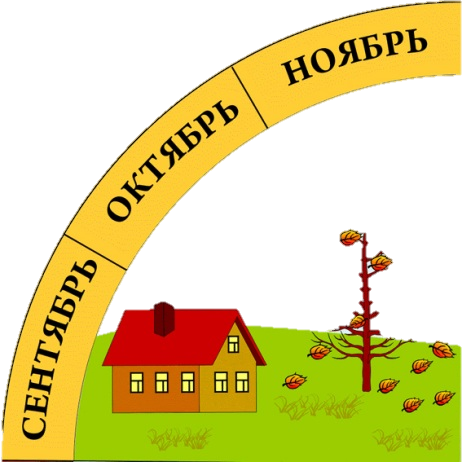 Узнай   дары  осени
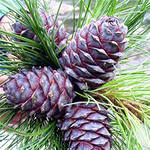 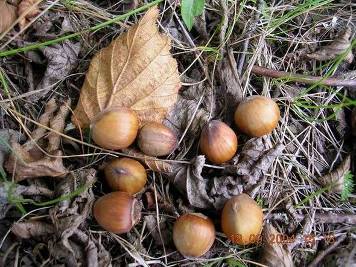 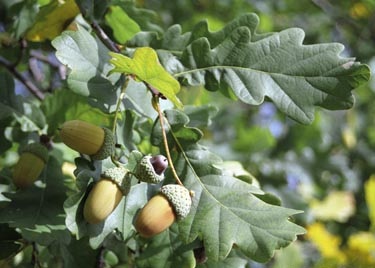 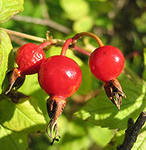 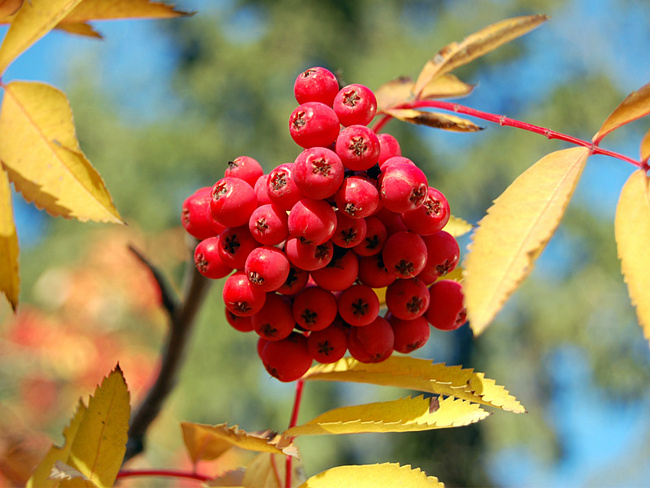 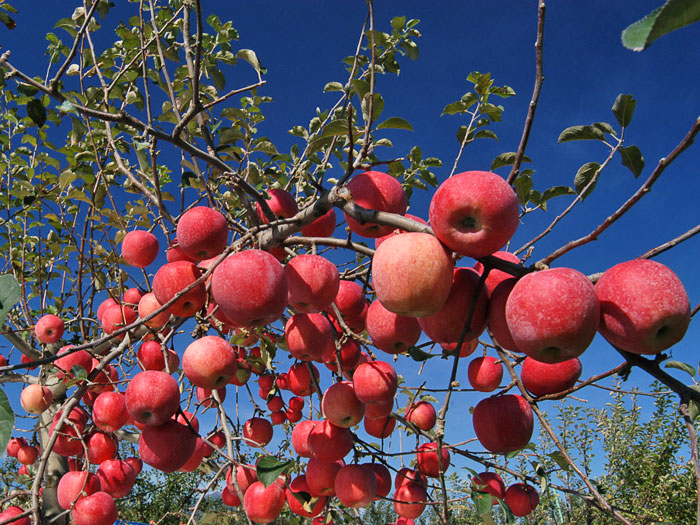 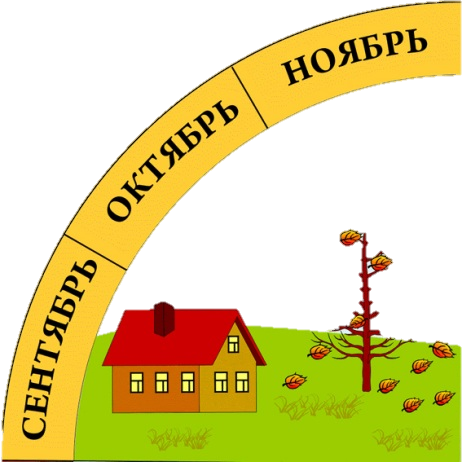 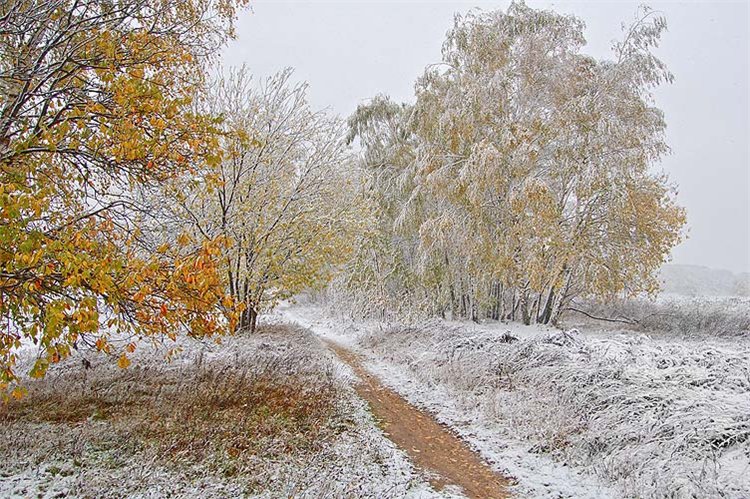 В ноябре на большей части России устанавливалась зима. К середине ноября начинались настоящие морозы. Выпавший снегу уже не таит.
Приметы ноября:Иней на деревьях - к морозам, туман - к оттепели.Многие утки остаются на зимовку, если зима ожидается теплой.В ноябре с утра может дождь дождить, а к вечеру сугробами снег лежать.Комары в ноябре - быть мягкой зиме.Кто в ноябре не зябнет, тот и в декабре январе не замерзнет
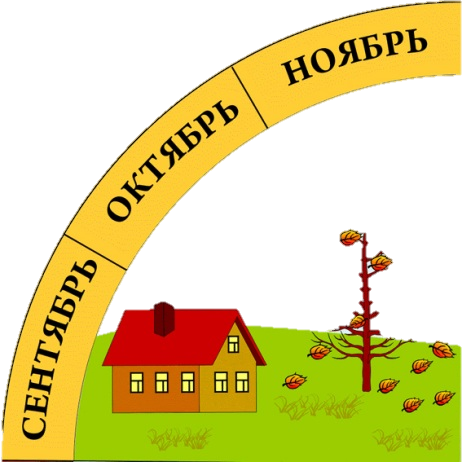 Как животные готовятся к зиме
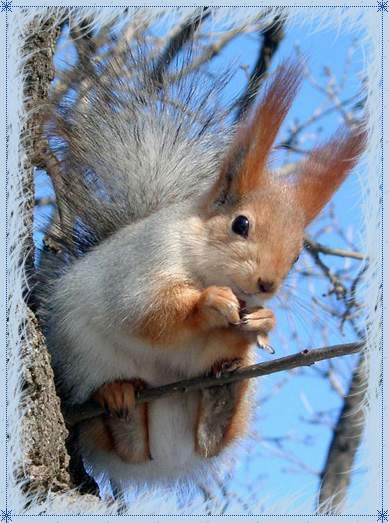 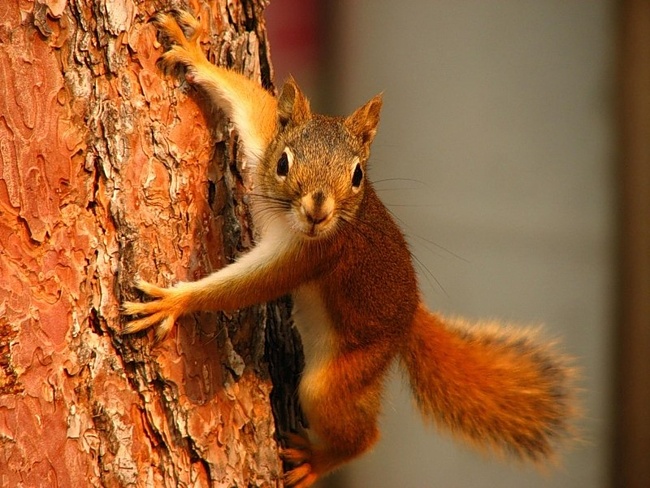 Летом звери ходят в лёгких шубах, но они не спасут их от зимних холодов.
     Вот почему осенью зверьки линяют.
    Линька у зверей – это постепенная смена шерсти. Вместо  летней шерсти осенью вырастает новая – густая, пушистая.
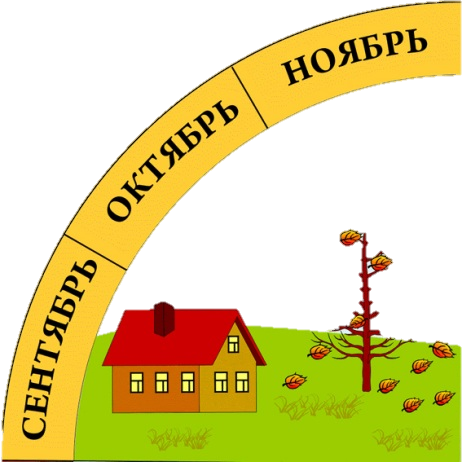 Летом белка рыжая, а зимой серая.
Мех горностая летом красновато-бурый на спине и боках, а на груди и брюхе –желтовато –белый.
    Зимой весь мех чисто белый, лишь кончик хвоста остаётся чёрным.
Заяц-беляк летом серый, а зимой белый.
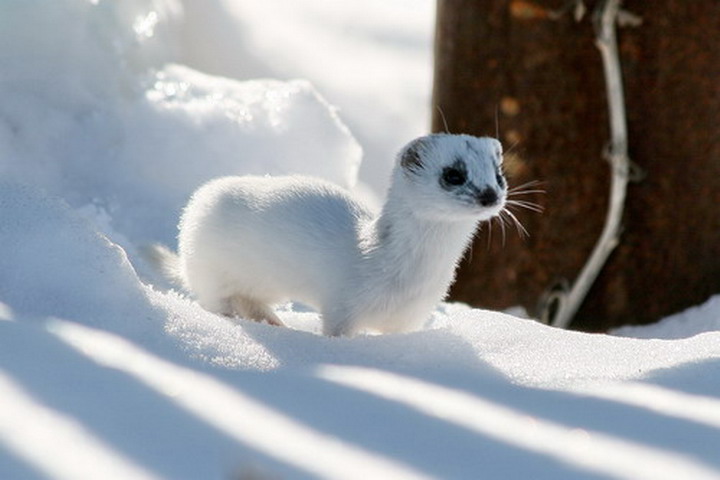 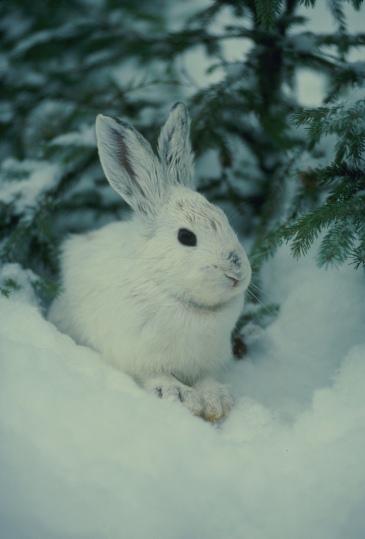 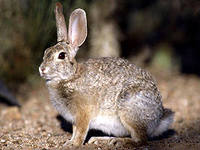 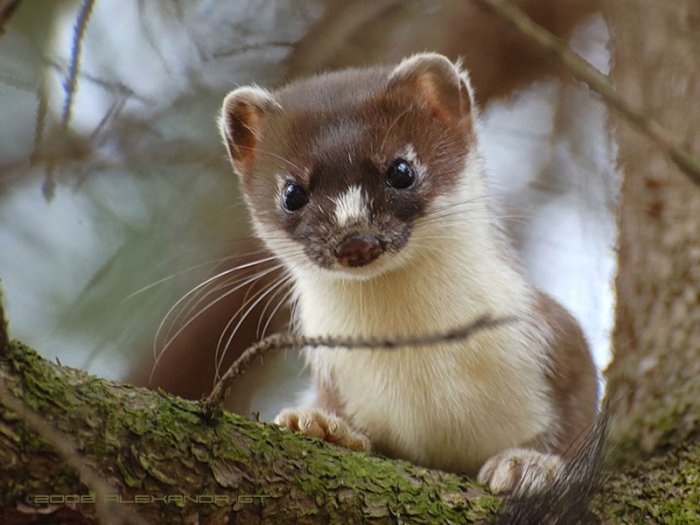 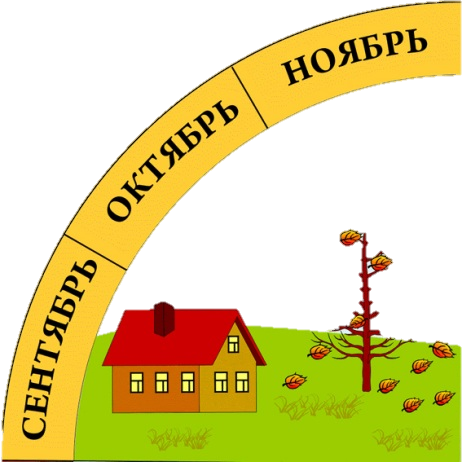 Летом у рыси мех короче,  с рыжеватым оттенком. 
Зимой длиннее, гуще и оттенок его светло – серый.
Песец белый зимой покрыт снежно-белым, а летом - темным мехом серовато-бурым на хребте, песочным на боках и желтоватым на брюхе
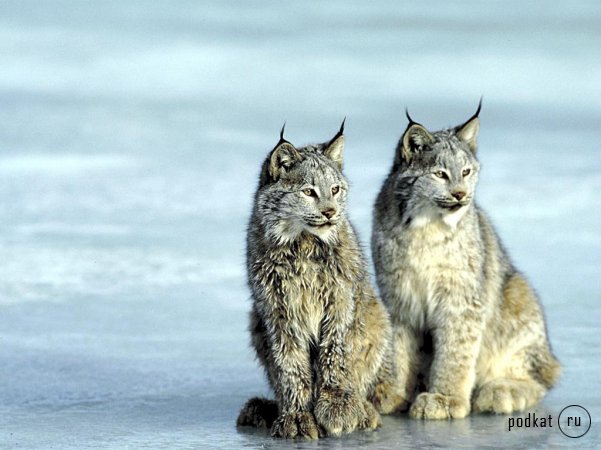 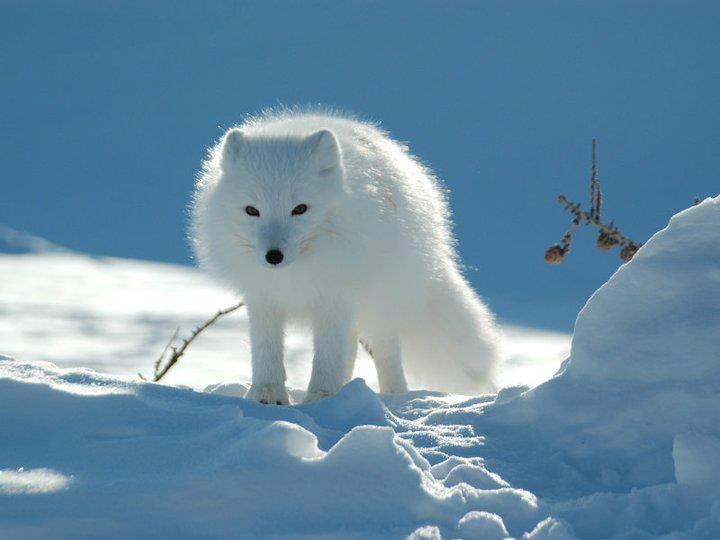 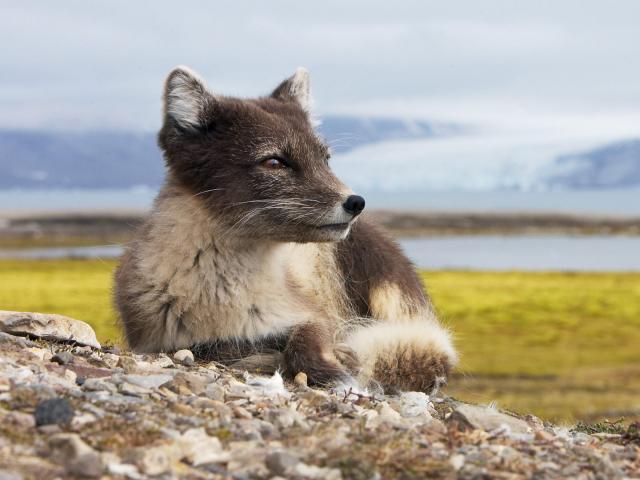 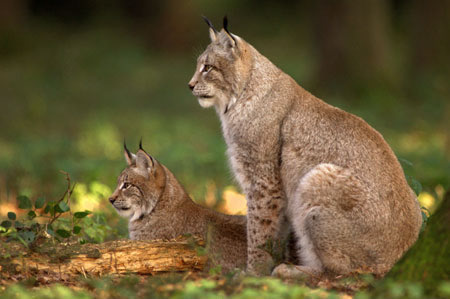 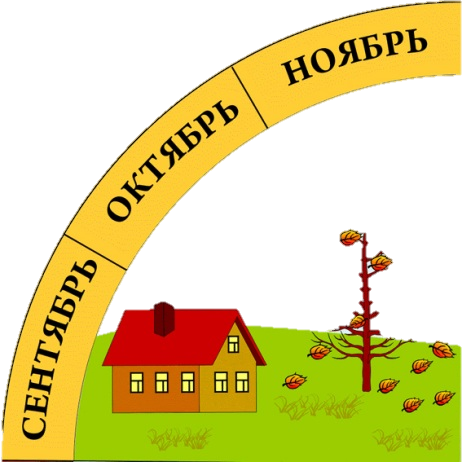 Какая картинка  в каждом ряду лишняя?
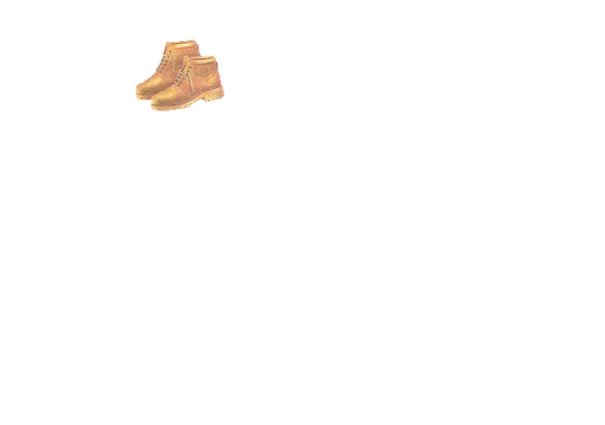 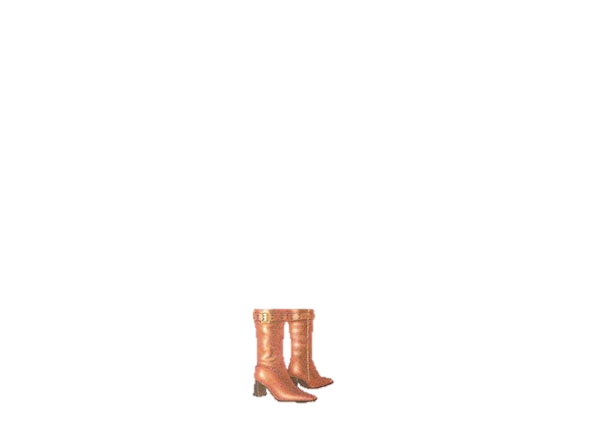 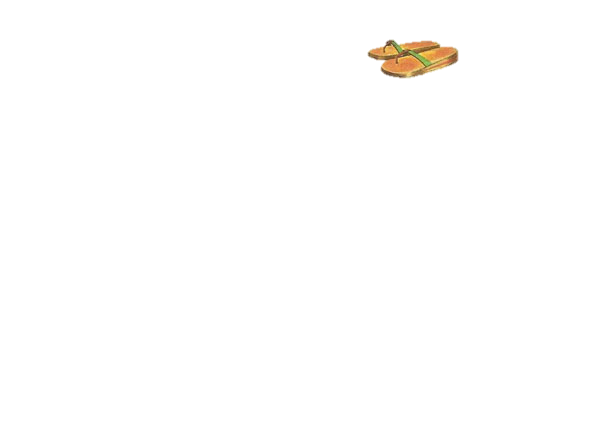 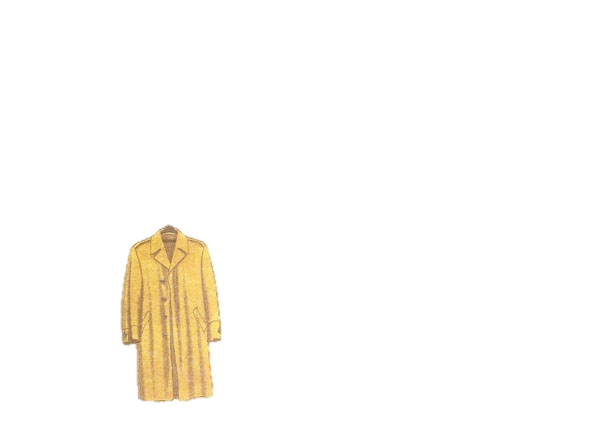 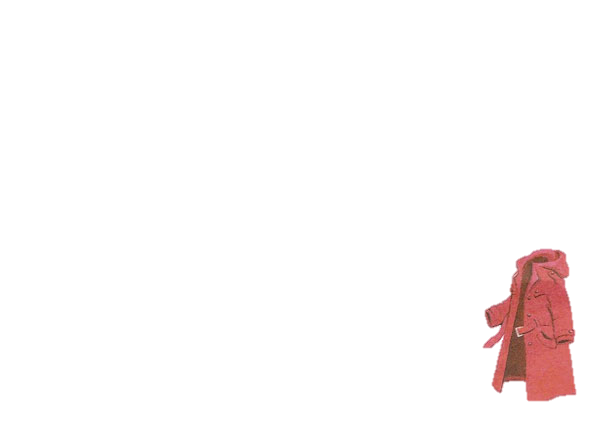 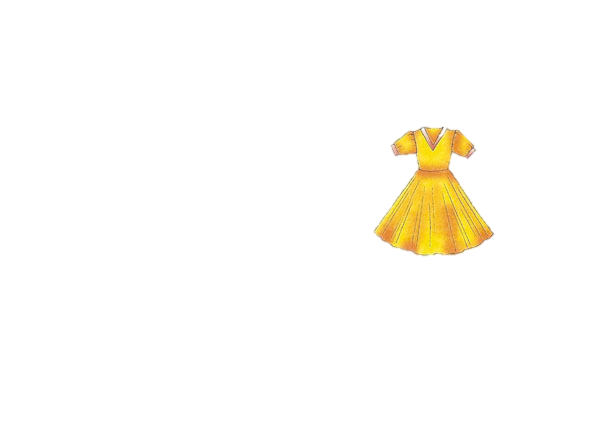 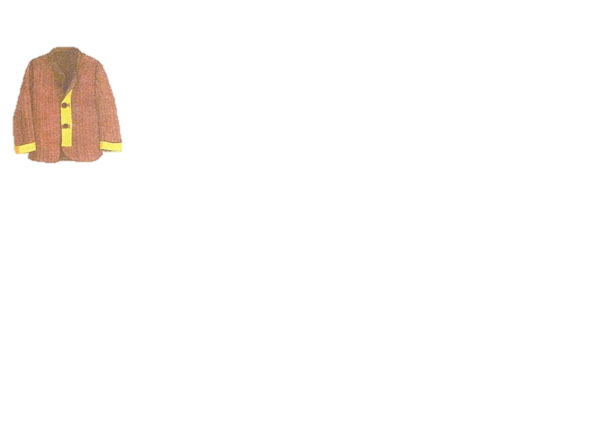 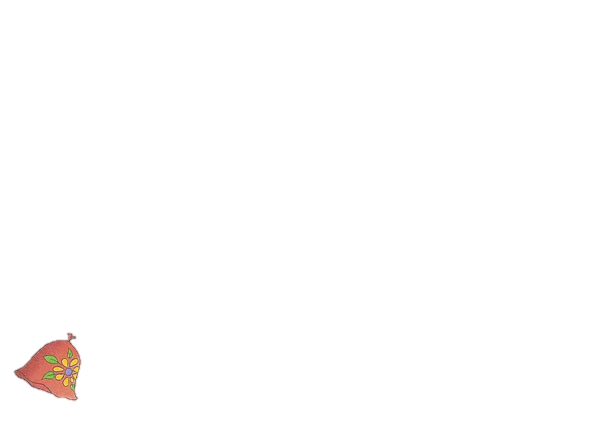 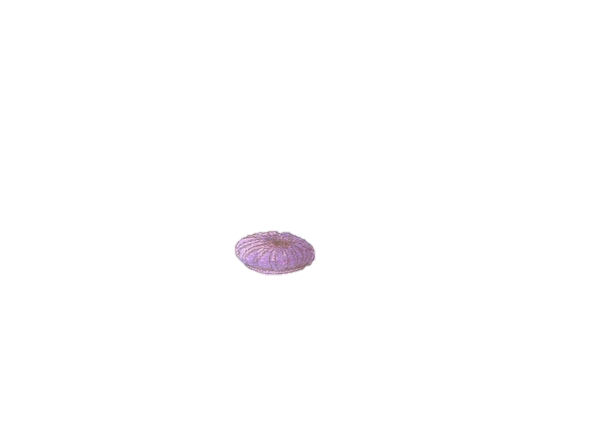 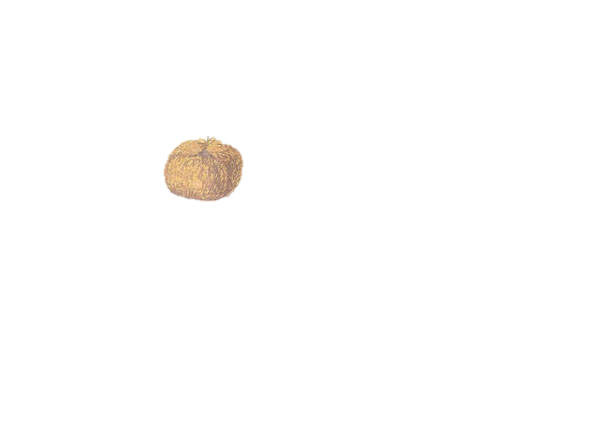 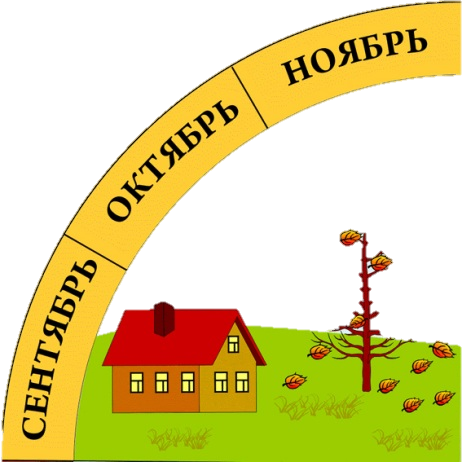